Jed W. Petrovich, AD7KG
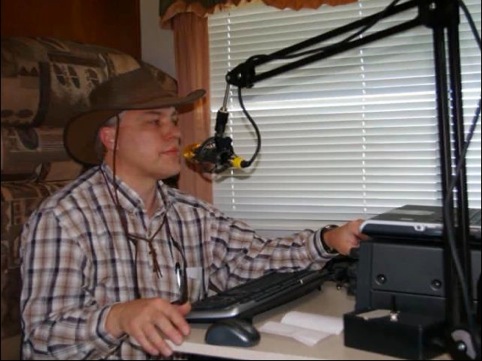 Log Data: Integrity and Preservation
Jed W. Petrovich, AD7KG
First licensed October 2005 and earned both General and Extra Class licenses in October of 2006.

Awards: DXCC, 5B DXCC, WAZ, UDXA DXer of the Year, 2011, 2014

UDXA Leadership: President 2009, 2010. Past President 2011. Vice President 2013. Field Day Chair 2008, 2009, 2013, 2014, 2015, 2016.

Portable operating activities: UDXA Field Day 2006 to 2015. 7th Area QSO Party 2007 to 2015. NPOTA 2016.
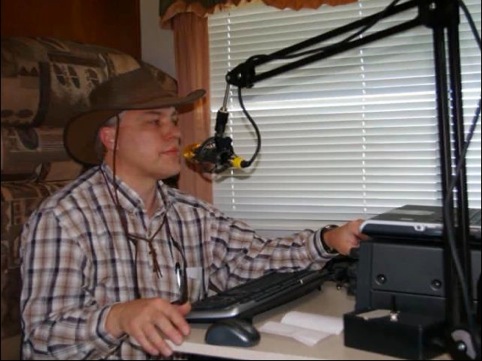 ARRL Field Day 2006
Data Integrity – Definition
Data integrity refers to the overall completeness, accuracy and consistency of data. This can be indicated by the absence of alteration between two instances or between two updates of a data record, meaning data is intact and unchanged.
Data Integrity – Definition
Data Integrity – Electrical Power
Electrical Wiring
Overloading Circuits
Surge Protection
Battery Backup (UPS)
Data Integrity – Computer Hardware
Data Integrity – Consider the Source
Logging Programs
Data Entry
Accuracy
Importing Log Data
Data Integrity – Tools
LoTW
Club Log
[Speaker Notes: Use these programs to help validate data. DXCC entities, Counties, Grid Squares, etc.]
Data Preservation – A Case for Paper
What About Paper Logs?
Duplicate Copy?
Disasters
Paper Quality (Acid Free)
Storage
Data Preservation – Electronic Logs
Computers Fail
Mechanical Hard Drives
Solid State Drives
Disaster Recovery Plan
Data Preservation – Local Backups
External Disks
Flash Cards/Memory Sticks
CD/DVD
Ink Issues
Archive Quality
Future Hardware
Data Preservation – Cloud Storage
Google
OneDrive
iCloud
Dropbox
History
“Live” Cloud storage not recommended
Data Preservation – Cloud Storage (cont)
LoTW
Club Log
Other online logs
Data Preservation – Disk Imaging/Cloning
Macrium Reflect
Free/Paid
Incremental
Clonezilla
Open Source
Storing Image Files
Data Preservation – Online Backup
Remote Storage Advantages
Mozy
Carbonite
Other Services
[Speaker Notes: Saxton story.]
Data Preservation – Summary
Questions?
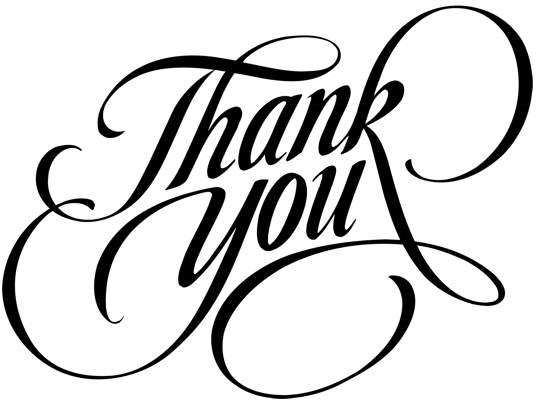